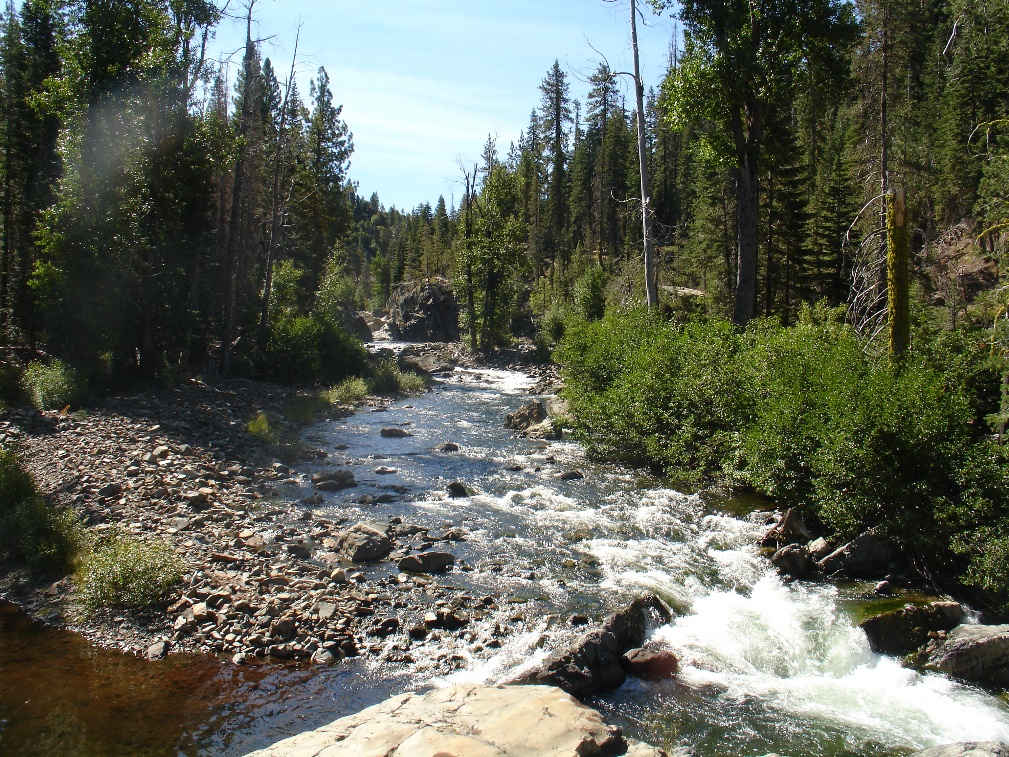 Water Demand Model Update Technical Memorandum (TM)
01 2020 Demand Model Update: Goals and Objectives
Looking Back: Historical analysis of NID’s demands
Looking Forward: Projections for future water usage based on historical data
40 Year planning period (2020 - 2060) to align with DOF datasets
Multiple demand scenarios for future planning
Analysis based on already adopted methodology by District
Stand-alone Technical Memo
02 NID’s Previous Demand Models
Original Model built by Kleinschmidt Associates as part of Raw Water Master Plan

Phase 1 (2005)
Built in 2005 
Based on data through 2002
Projections timeframe 2002-2027
Simple excel based model
Phase 2 (2011)
Update of the prior model by Kleinschmidt Associates (same approach as Phase 1)
Projections based on data through 2007
Projection through 2032
Migration to database model for added functionality
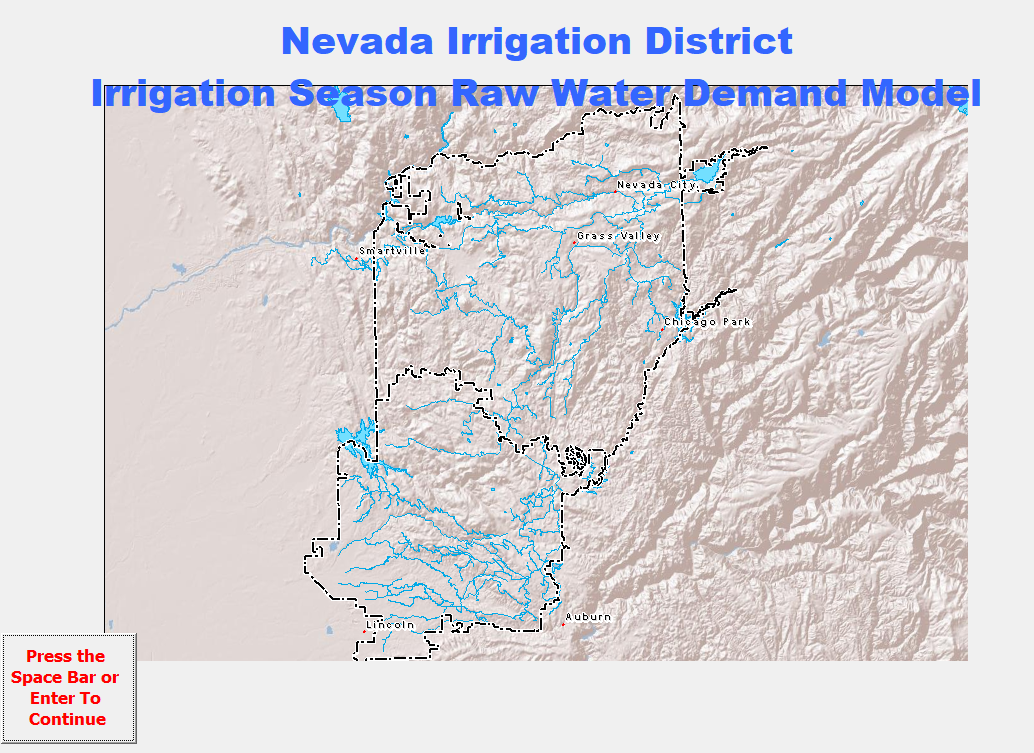 03 2020 Demand Model Approach
Consistent with previous demand models (Phase 1 and Phase 2)
Maximize the use of previous efforts and available data
Update prior models/analyses rather than adopt new analysis approach
Builds on analysis that has been reviewed and adopted by the District
RWMP Phase 1
RWMP Phase 2
Current Demand Model Approach
03 2020 Demand Model: Updates
Migration to MS Access platform and GIS integration
Include model data through 2017
Incorporate updated growth patterns based on DOF data
Update historical water use analysis
Update environmental flows per new FERC licensing agreement 
Update mutual water company components
03 2020 Demand Model: Overview
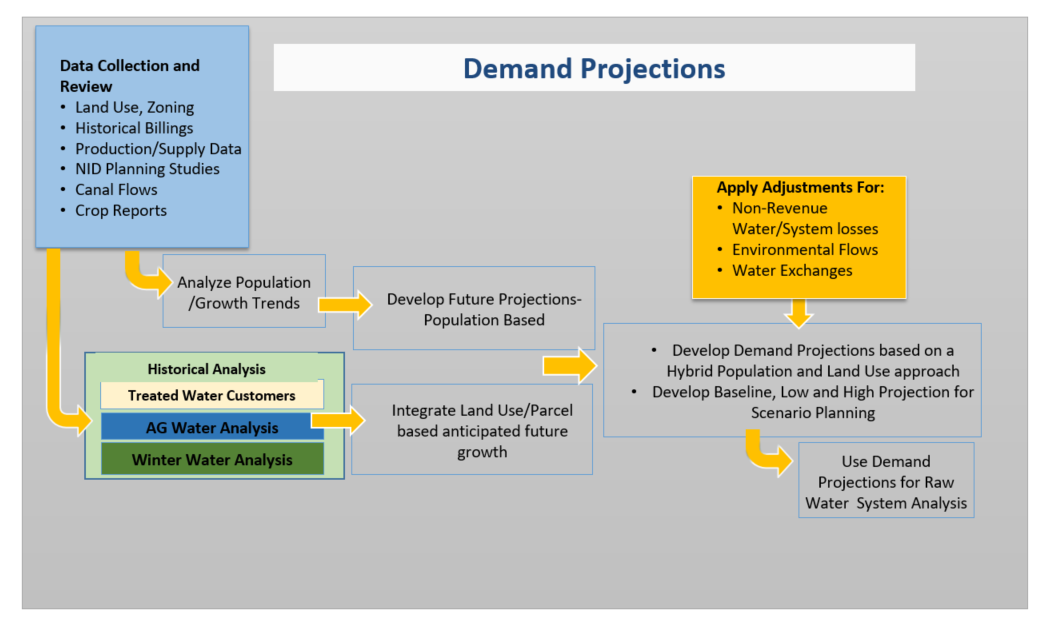 03 2020 Demand Model: Data and Sources
Actual Historical and Current Data Sets
Land Use/Zoning- APN Parcel level data
Historical Billings – NID water customer data (2009 - 2017) both Treated and Agricultural customers
Production/Supply Data – NID treatment plant data
Planning Studies: UWMPs, Agriculture Water Management Plan 2015, 2011census (DOF), regional studies for population and LU trends
Previous Raw Water Master Plan Data 2011
Canal flows – 168 gages
Crop reports
Assumed Data Sets
Unimpaired Hydrology Model
03 2020 Demand Model: Output and Reporting
Model provides 40 -Year planning period projections
Projections by system (Deer Creek and Bear River) 
Projections can be queried by canal and segments
Total District estimates 
Winter water use estimates
03 2020 Demand Model: Deer Creek System Results
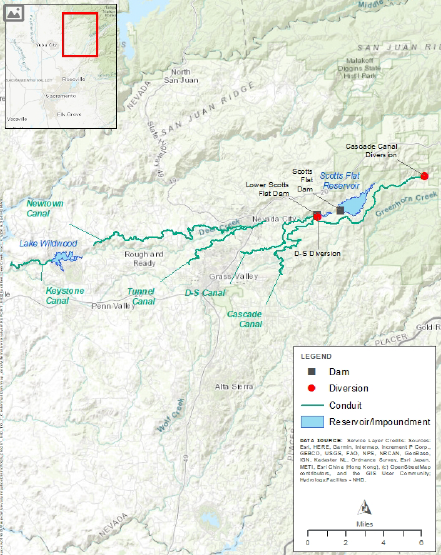 03 2020 Demand Model: Bear River System Results
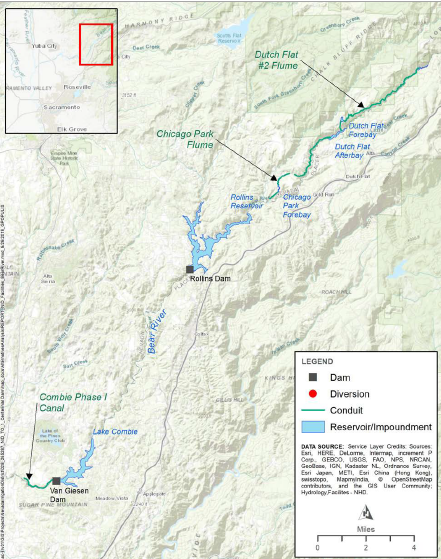 03 2020 Demand Model: Overall System Results
04 Conclusion
2020 Demand model is based on (and consistent with) updates to Phase 1 and Phase 2 of the District’s Raw Water Master Plan
Model provides demand projection estimates for a 40-Year planning horizon based on historical data
Analysis based on already adopted methodology
06 Conclusion
Summary of 2070 5-Year Drought Water Supply